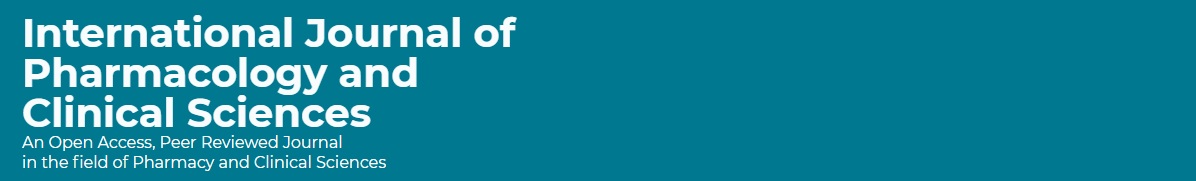 Nuclear Pharmacy Practice: New Initiatives in the Kingdom of Saudi Arabia
Yousef Ahmed Alomi, 
 Rehab Sultan Najmi, Abeer Hussin Almasoudi,
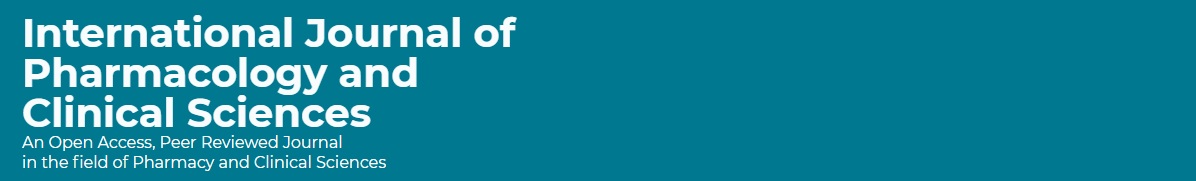 ABSTRACT: 
Objectives: To declare the nuclear pharmacy services in the Kingdom of Saudi Arabia. Methods: It is a new initiative project derived through the international nuclear pharmacy services guidelines. The project has been formulated from the global business model and pharmacy project guidelines of a new project. Various project management tools write the new project. It consists of the initial and planning phases, the execution phase, and the monitoring and controlling phase.
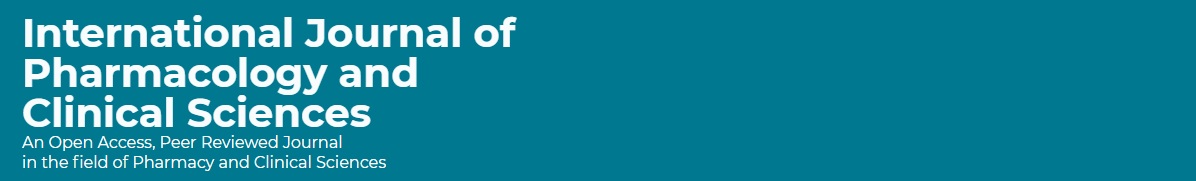 ABSTRACT: 
Results: The project presents nuclear pharmacy services with a defined vision, mission, and goals. The nuclear pharmacy services showed various benefits, including clinical and economic benefits to the patient. The risk management model description assured the continuation of the project. Moreover, the monitoring and controlling of the services were explored. Finally, the transition to operation project through the closing project stage is explored in the analysis. Conclusion: The nuclear pharmacy services is a new initiative project in the Kingdom of Saudi Arabia. It includes a pharmacy strategy in Saudi Vision 2030. The nuclear pharmacy services required the pharmacy workforces, all requirements of basic nuclear pharmacy services foundations. Therefore, the implementation of nuclear clinical pharmacy services is highly suggested in Saudi Arabia.
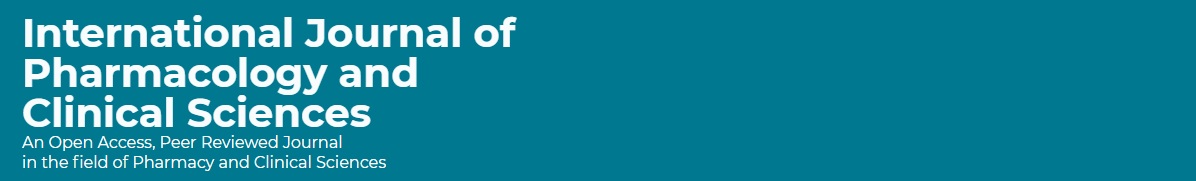 Key Words : 
Nuclear, 
Pharmacy, 
Practice, 
Services, 
Initiative, 
Saudi Arabia.